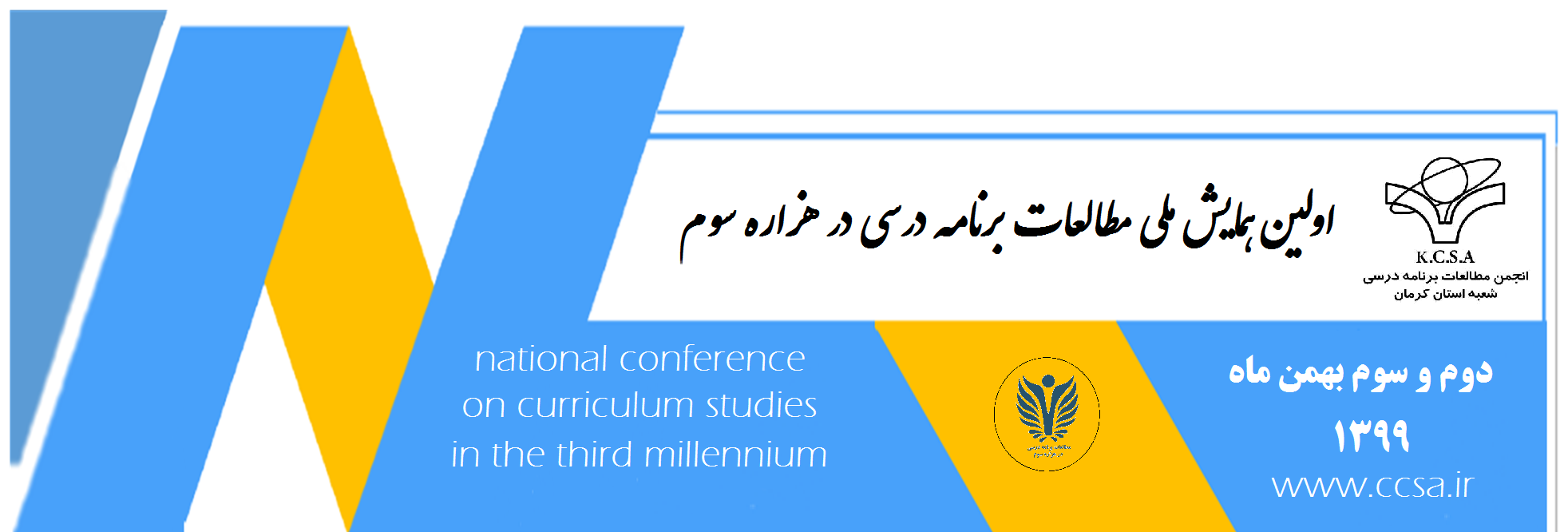 عنوان
نویسندگان
مقدمه و بیان مساله
روش
جداول ، اشکال و دیاگرام ها
نتیجه گیری
پیشنهادات
منابع